Урок обучения грамоте
МБОУ Парижская ООШ                   Савченко Н.В.                                           2015-2016 учебный год
Приветствие гостей.
-Если хмуримся с утра, 
   Нам поможет доброта.
   Встаньте, дети, подтянитесь, 
   И гостям вы улыбнитесь!
РАСКРАСИТЬ букву ц
Слайд 2
Слайд 4
Слайд 5
Установить соответствие
Составить пары
ЗЕЛЁНАЯ                                ЛИЦО
РАДОСТНОЕ                           ЛЯГУШКА
ВЕСЁЛЫЙ                              ЦИРК
ШИРОКАЯ                             СКВОРЕЦ
ГОЛОСИСТЫЙ                        УЛИЦА
Слайд 10
РЕФЛЕКСИЯ
Спасибо за урок
Молодец!
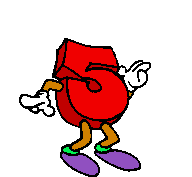 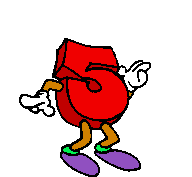 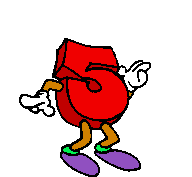